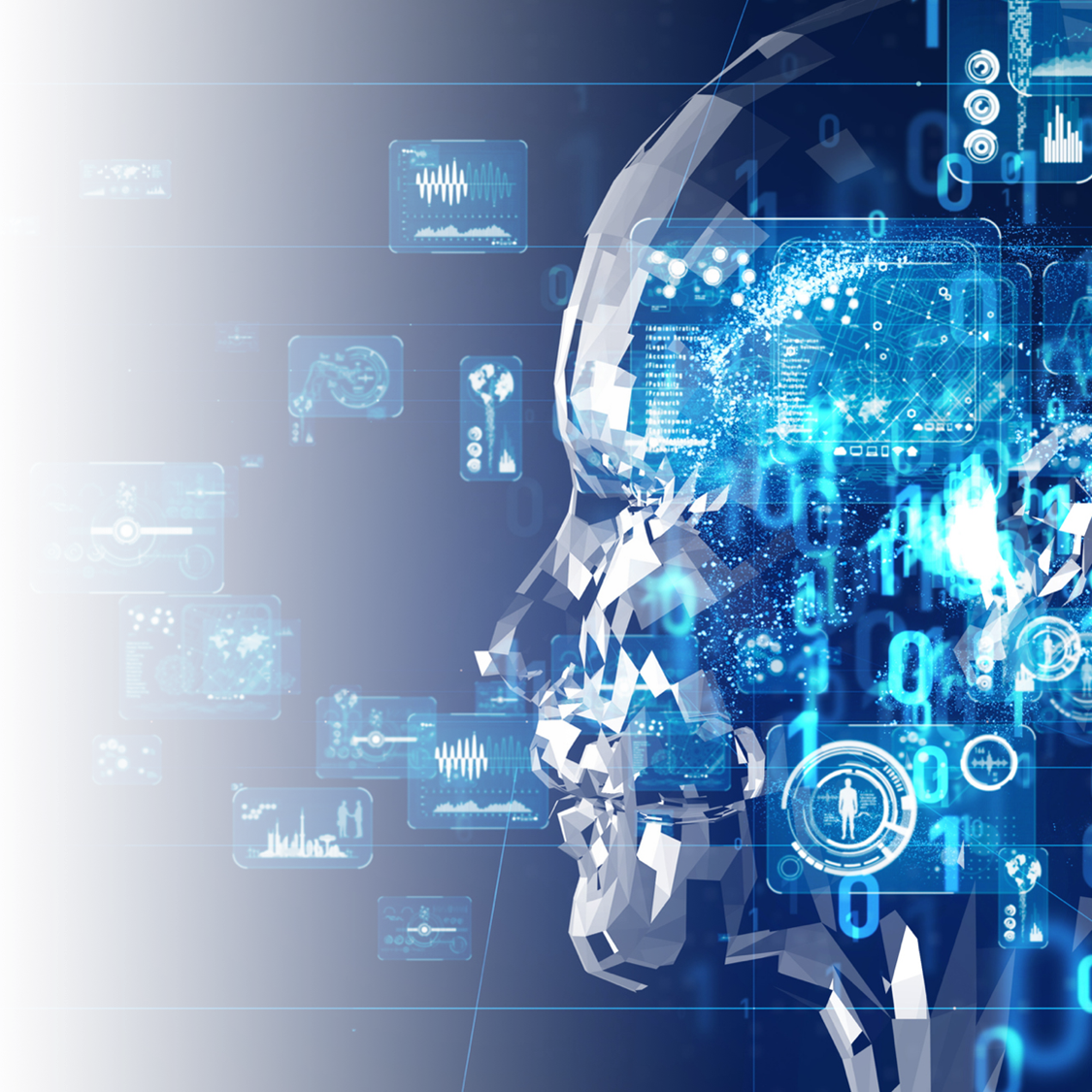 IEEE International Symposium on Workload Characterization’ 22
Sparse Weight Compression and Decompression for Intel® Advanced Matrix Extensions (Intel® AMX) to Improve Deep Learning Performance
Presenter: Sreekanth Yalachigere (Intel)
Contributors:  Shamima Najnin, Rajesh Poornachandran ,  Mona Minakshi, Anik Khan, Ofir, Nilesh Jain, Md Faijul Amin, Denis Samoylov, Guy Boudoukh, Tatyana Primak, Pallavi G
Unstructured Sparse Weights Compression
Agenda
Background & Motivation  
Unstructured Sparsity in Machine Learning Models
Unstructured Sparsity
Quantization Workflow and Sparsity Introduction to Models
Zero Compression
4th Gen Intel® Xeon® Scalable processors, formerly codenamed Sapphire Rapids
Intel® Advanced Matrix Extensions (Intel® AMX)
Implementation
Framework, oneAPI Deep Neural Network Library (oneDNN), compression and decompression of sparse weights
Performance
Results
Processor Counter Monitor (PCM)
BACKGROUND & MOTIVATION
Memory Bandwidth in Machine Learning Inference
Deep Neural Network (DNN) models designed with billions of parameters need significant computational and memory resources.
Models are growing big, every year [1]
Recommender systems, Natural Language Processing (NLP) /Long-short term memory (LSTM) shifts the bottleneck from compute to memory bound.
 These use cases are ~90% of AI inference workload mix in datacenters [2]
Memory Bandwidth is not scaling with Compute scaling over years.
From Intel architectures Broadwell  to Sapphire Rapids, compute scaling (INT8 FLOPs) has increased at significantly higher rate than memory scaling (theoretical max memory BW) [3]
Cost of Memory is increasing
Bandwidth bottleneck
between DRAM memory and L3 cache
L3 cache to L1/L2 cache
Memory is one of the biggest challenges in deep neural networks (DNNs) today!!!
[1] Liang, Tailin, et al. "Pruning and quantization for deep neural network acceleration: A survey." Neurocomputing 461 (2021): 370-403
[2] Jouppi, Norman P., et al. "In-datacenter performance analysis of a tensor processing unit." Proceedings of the 44th annual international symposium on computer architecture. 2017
[3] https://www.crucial.com/articles/about-memory/difference-among-ddr2-ddr3-ddr4-and-ddr5-memory
[Speaker Notes: References]
Sparse Weights Compression as Solution
CoreL1/L2 AMX/TMUL
CoreL1/L2 AMX/TMUL
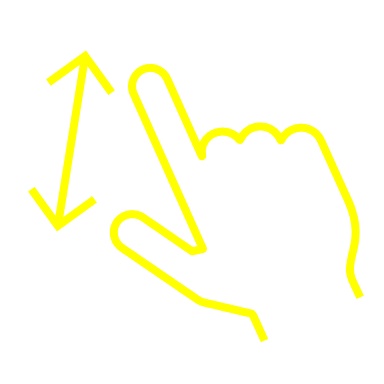 Improved Cache BW
Cache BW bottleneck
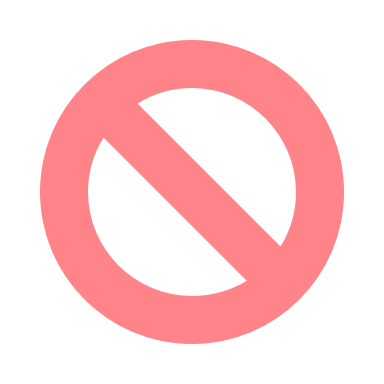 LLC Cache
LLC Cache
Improved Memory BW
Memory BW bottleneck
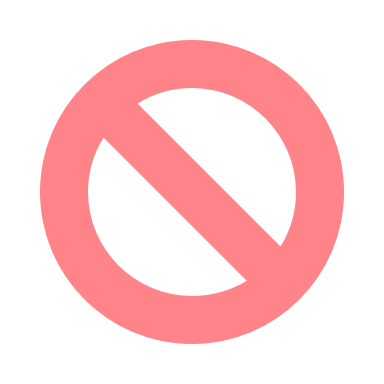 DRAM Memory
Input Data, Activations
DRAM Memory
Input Data, Activations
Compressed INT8 Sparse Weights
ZERO COMPRESS
INT8 Sparse Weights
INT8 Sparse Weights
Post-Training Quantization
Post-Training Quantization
FP32 Sparse Weights
FP32 Sparse Weights
Pruning
Pruning
FP32 Dense Weights
FP32 Dense Weights
Proposed  solution
Existing solution
Memory bandwidth bottleneck during execution
1
reorder
Weights
Weights are reordered to memory blocked layout to achieve better vectorization and cache reuse
1
Blocked memory Weights
Blocked memory Weights
Blocked memory Weights
Blocked memory Weights
DRAM
Reordered weights are read to cache during execution Memory BW Bottleneck
2
2
3
Larger weights are read to AMX tiles during execution 
Cache BW Bottleneck
LLC Cache
CPU
3
oneDNN memory format:  https://docs.oneapi.io/versions/latest/onednn/dev_guide_understanding_memory_formats.html
UNSTRUCTURED SPARSITY
Unstructured Sparsity in AI
Sparsity is possible in deep learning because 
Sparsity is gaining popularity to reduce the memory footprint of ever growing DNNs [1]
By the end of network training, only a subset of weights have acquired a meaningful purpose in determining the learned output
In some models, 90% of the weights can be pruned with little loss in accuracy which resulted in unstructured sparse weight matrices. [2]


Can we compress Unstructured Sparse weights to reduce memory bandwidth?



[1] Hoefler, Torsten, et al. "Sparsity in Deep Learning: Pruning and growth for efficient inference and training in neural networks." Journal of Machine Learning Research 22.241 (2021): 1-124.[2] https://arxiv.org/abs/2008.11849
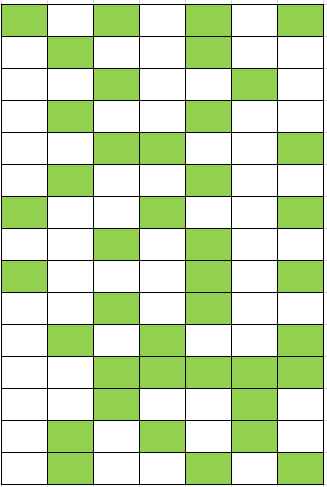 Zero Compression
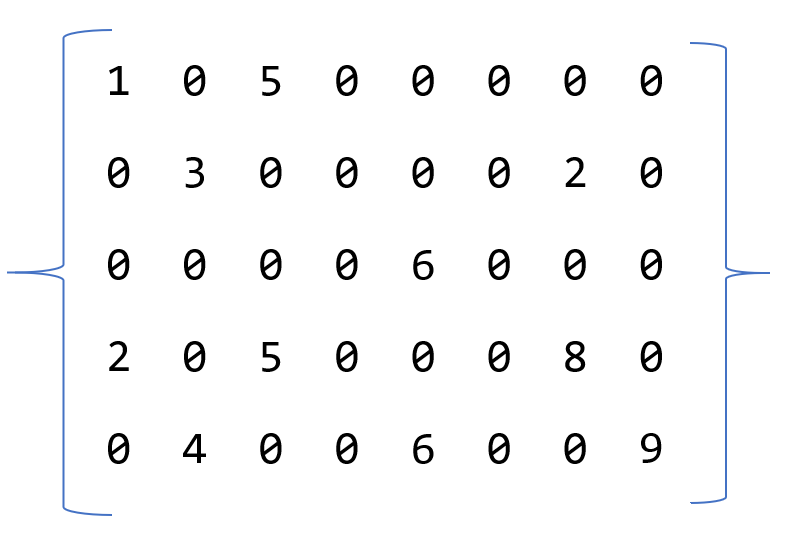 Zero Compression
Loss less compression
Technique which drops “0” from the weight tensor and use bitmap for tracking the index of non-zeroes value
By compressing sparse weights, we will  reduce the memory footprint
Assembly Instructions to compress and decompress a cache line (64 bytes)
vcompresspd and vpexpandb [1]


Loss less compression & AVX512 support to compress /decompress

[1]https://www.intel.com/content/www/us/en/docs/intrinsics-guide/index.html#text=VCOMPRESSPDhttps://www.intel.com/content/www/us/en/docs/intrinsics-guide/index.html#text=vpexpandb&ig_expand=2949
Sparse matrix has lots of zero values
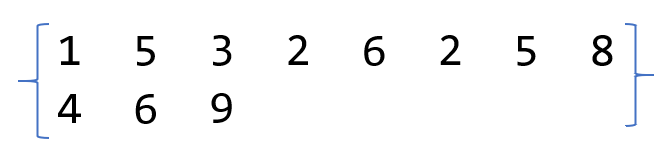 Zero Compressed Matrix
1010000001000010000010001010001001001001
Zero Compressed Matrix
[Speaker Notes: References
https://www.intel.com/content/www/us/en/docs/intrinsics-guide/index.html#text=VCOMPRESSPD&ig_expand=2949,1435
https://www.intel.com/content/www/us/en/docs/intrinsics-guide/index.html#text=vpexpandb&ig_expand=2949]
Quantization Workflow
Convert model to bfloat16 precision
Quantize model with dynamic scale and shift parameters
Freeze weight-variables as constant
Calibrate scale and shift parameters
Train model with float32 precision
Optimized quantized model
Sparsity Introduction to Modelshttps://arxiv.org/pdf/2111.05754.pdf
INTRODUCTION TO AMX Intel® Advanced Matrix Extensions (Intel® AMX)
4th Gen Intel® Xeon® Scalable Processor supporting Intel® Deep Learning Boost (Intel® DL Boost)- Built-in AI Acceleration
3rd Gen Intel® Xeon® Scalable processors
2019
2023
2021
4th Gen Intel® Xeon® Scalable processors
2nd Gen Intel® Xeon® Scalable processors
2017
1st Gen Intel® Xeon® Scalable processors
…
Increased throughput for Deep Learning
Since 2001:
128-bit vectors
[Speaker Notes: Source: Intel Architecture Day 2021]
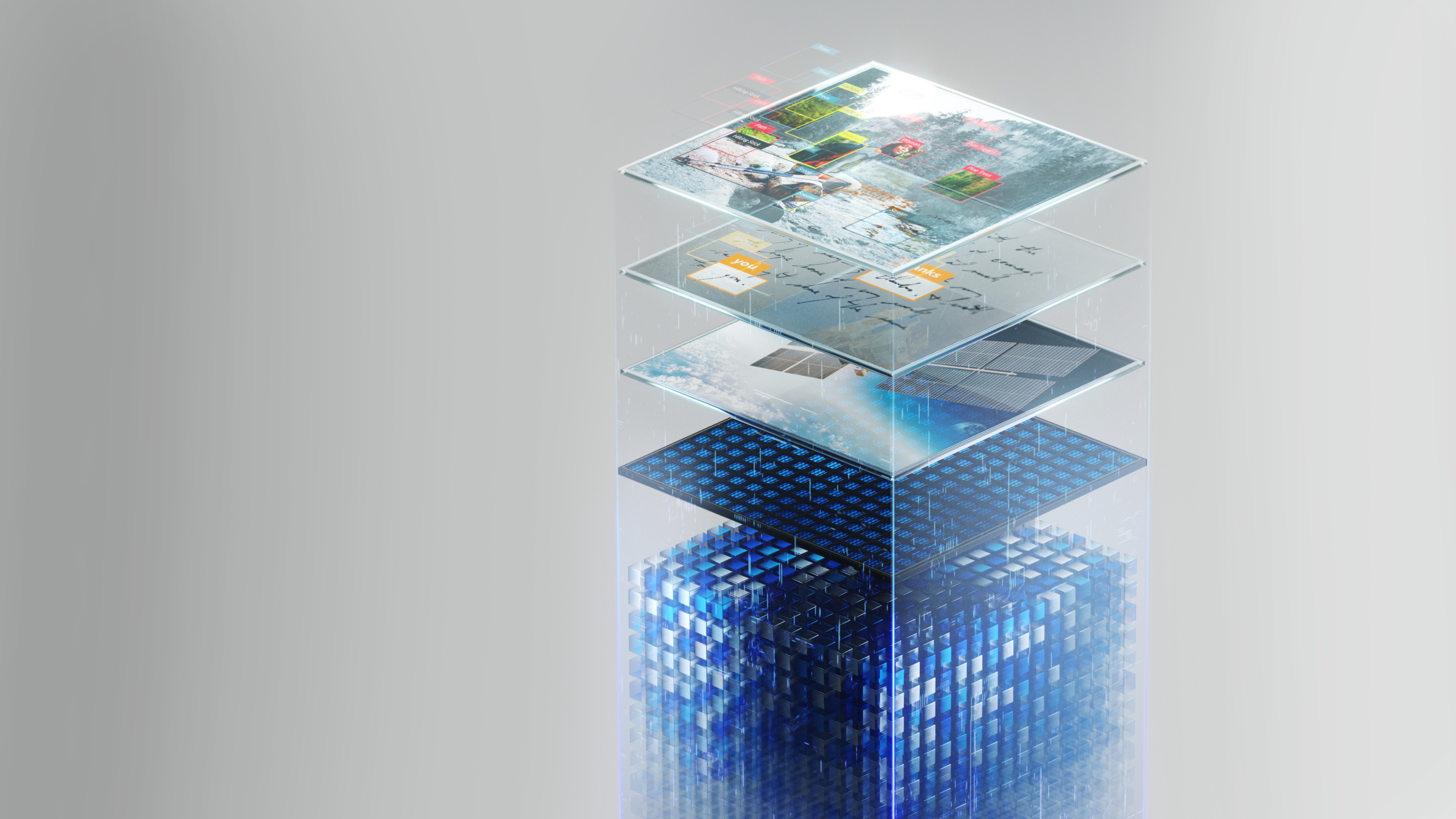 Intel® Advanced Matrix Extensions (Intel® AMX)
Tiled Matrix Multiplication Accelerator - Data Center
AMX2048 int8
8x 
operations / cycle / core
VNNI256 int8
See backup for workloads and configurations. Results may vary.
[Speaker Notes: Source: Intel Architecture Day 2021]
Intel® Advanced Matrix Extensions (Intel® AMX)
Tiled Matrix Multiplication Accelerator - Data Center
AMX architecture has two components:
Tiles
A new expandable 2D register file – 8 new registers, 1Kb each: T0-T7
Register file supports basic data operators – load/store, clear, set to constant, etc.
TILES declares the state and is OS-managed by XSAVE architecture
B
C
A
C1
A1
B1
+=
x
C2
A2
TMUL
Set of matrix multiplication instructions, the first operators on TILEs
A MAC computation grid calculates ‘tiles’ of data
TMUL – performs Matrix ADD-Multiplication (C=+A*C) using three Tile registers (T2=+T1*T0)
TMUL requires TILE to be present
(AMX)
Express more work per instruction and per µop – save power for fetch/decode/OOO
Reference: Architecture Instruction Set Extensions. Chapter 3: INTEL® AMX INSTRUCTION SET REFERENCEhttps://software.intel.com/sites/default/files/managed/c5/15/architecture-instruction-set-extensions-programming-reference.pdf
[Speaker Notes: Source: Intel Architecture Day 2021]
oneAPI Deep Neural Network Library Basic Information
Features: 
API: C, C++, SYCL
Training: float32, bfloat16(1)
Inference: float32, bfloat16(1), float16(1), and int8(1)
MLPs, CNNs (1D, 2D and 3D), RNNs (plain, LSTM, GRU)
Support matrix:
Compilers: Intel, GCC, CLANG, MSVC(2), DPC++
OS: Linux, Windows(2), macOS(2,3)
CPU: 
HW: Intel Atom, Intel Core, Intel Xeon
Runtimes: OpenMP, TBB, DPC++
GPU: 
HW: Intel HD Graphics, Intel Iris Plus Graphics
Runtimes: OpenCL(2), DPC++
Low precision data types are supported only for platforms where hardware acceleration is available
Not available in the oneAPI Beta binary distribution
GPU support, OpenCL runtime and DPC++ GPU target are not available on macOS
[Speaker Notes: Source: oneDNN]
IMPLEMENTATION
Sparse Weights Compression
Weights are reordered to memory blocked layout
1
Weight blocks are zero-compressed to memory. LOWER MEMORY FOOTPRINT
1
reorder
Weights
2
2
COMPRESSED
COMPRESSED
DRAM
COMPRESSED
Compressed weights are read to LLC cache during execution LOWER MEMORY BANDWIDTH
3
3
Compressed weights are read to CPU to decompressLOWER CACHE BANDWIDTHDecompressed weights from L2 are loaded to AMX Tiles for  TMUL
4
4
LLC Cache
CPU (AMX/TMUL)
Implementation
oneDNN Inner-Product

// zero compression during initiation (one time)

// oneDNN kernels
//   Read source
//   read n weight memory blocks
//   decompress_kernel(n_blocks) 
//   do AMX/TMUL
TensorFlow

if(getenv("TF_ONEDNN_MEM_COMPRESSION")){
   weights = new memory::desc({weight_dims},
               MklDnnType<Tweight>(),
               memory::desc::packed(non_zero_count)));}
API
Decompress_kernel

//Decompress n number of memory blocks
Easy to integrate to Frameworks
oneDNN: https://github.com/oneapi-src/oneDNN/tree/dsamoylo/rls-v2.6/sparse-poc
Decompression
// weight pointer to src register
lea(reg_ptr_compressed_src, ptr[wei_ptr + wei_offset); 
for (int cl = 0; cl < 64; cl++) {
    vmovdqu8(zmm_comp, ptr[reg_ptr_ compressed _src]); // 64B of src to zmm register
    mov(reg_comp_mask_tmp, ptr[reg_ptr_ compressed _mask + offset); // get bitmask
    kmovq(reg_comp_mask, reg_comp_mask_tmp);                  // mask register 
    vpexpandb(zmm_comp | reg_comp_mask | T_z, zmm_comp);//decompress with avx512 inst.
    vmovdqu8(ptr[reg_ptr_decomp_dst + offset, zmm_comp); // save decomp to buffer 
    popcnt(reg_popcnt, reg_comp_mask_tmp); // get 1’s count
    add(reg_ptr_ compressed_src, reg_popcnt);   // and increment src pointer
} // do this for 64 times for compressed block of size 4096 bytes
TensorFlow
tensorflow/core/kernels/mkl/mkl_matmul_op_fused.cc
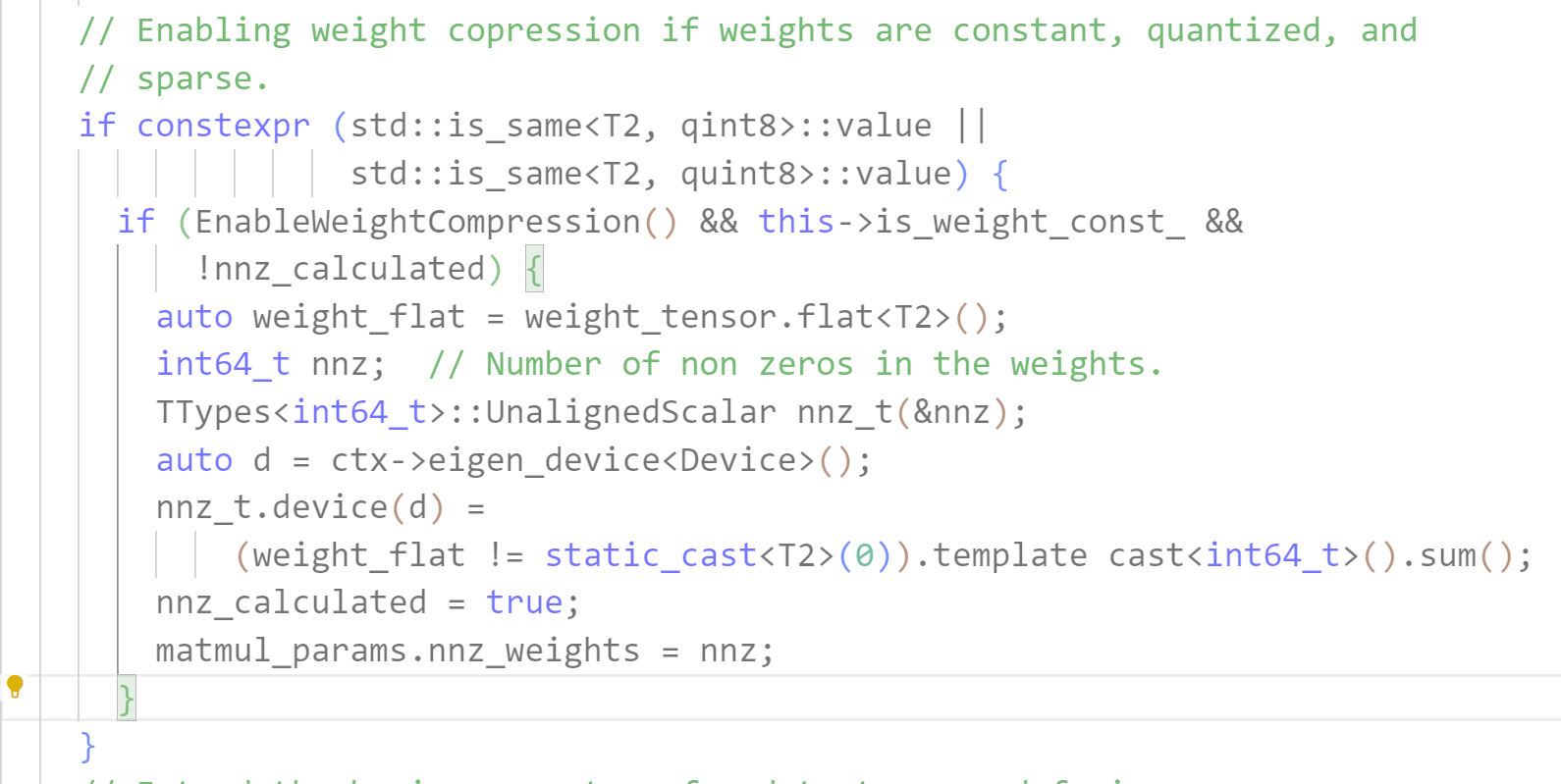 tensorflow/core/kernels/mkl/mkl_matmul_ops_common.h
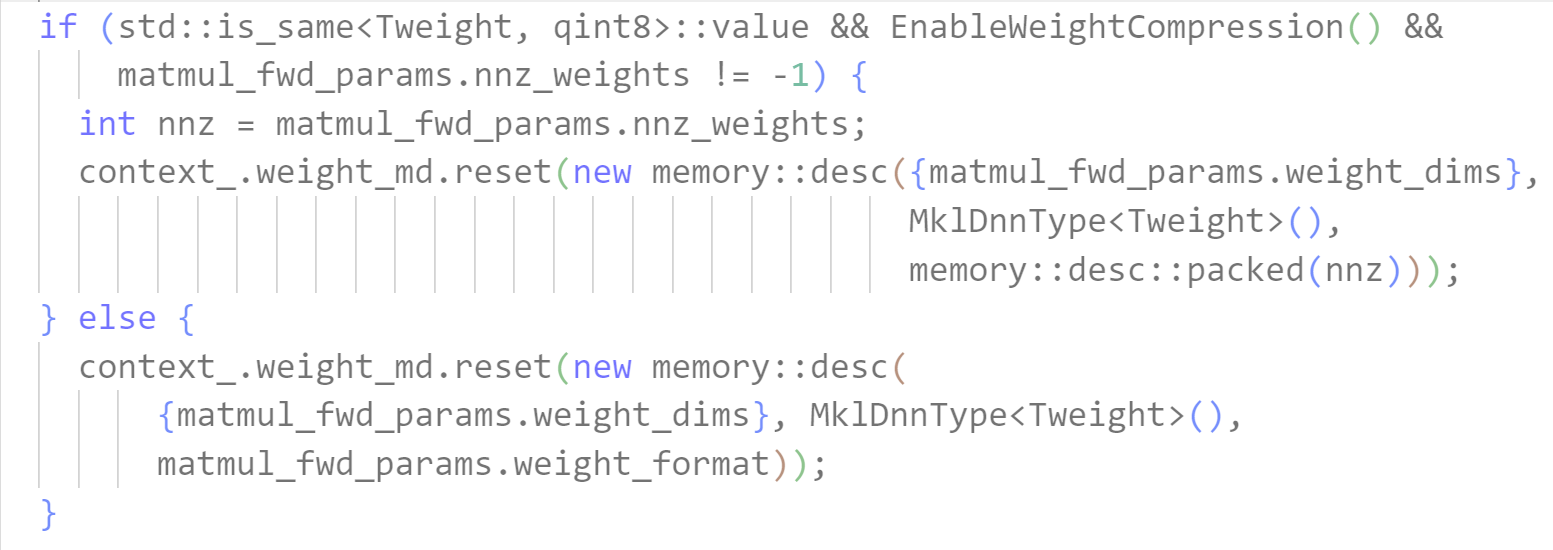 oneDNN
src/cpu/x64/jit_brgemm_decompress_kernel.cpp
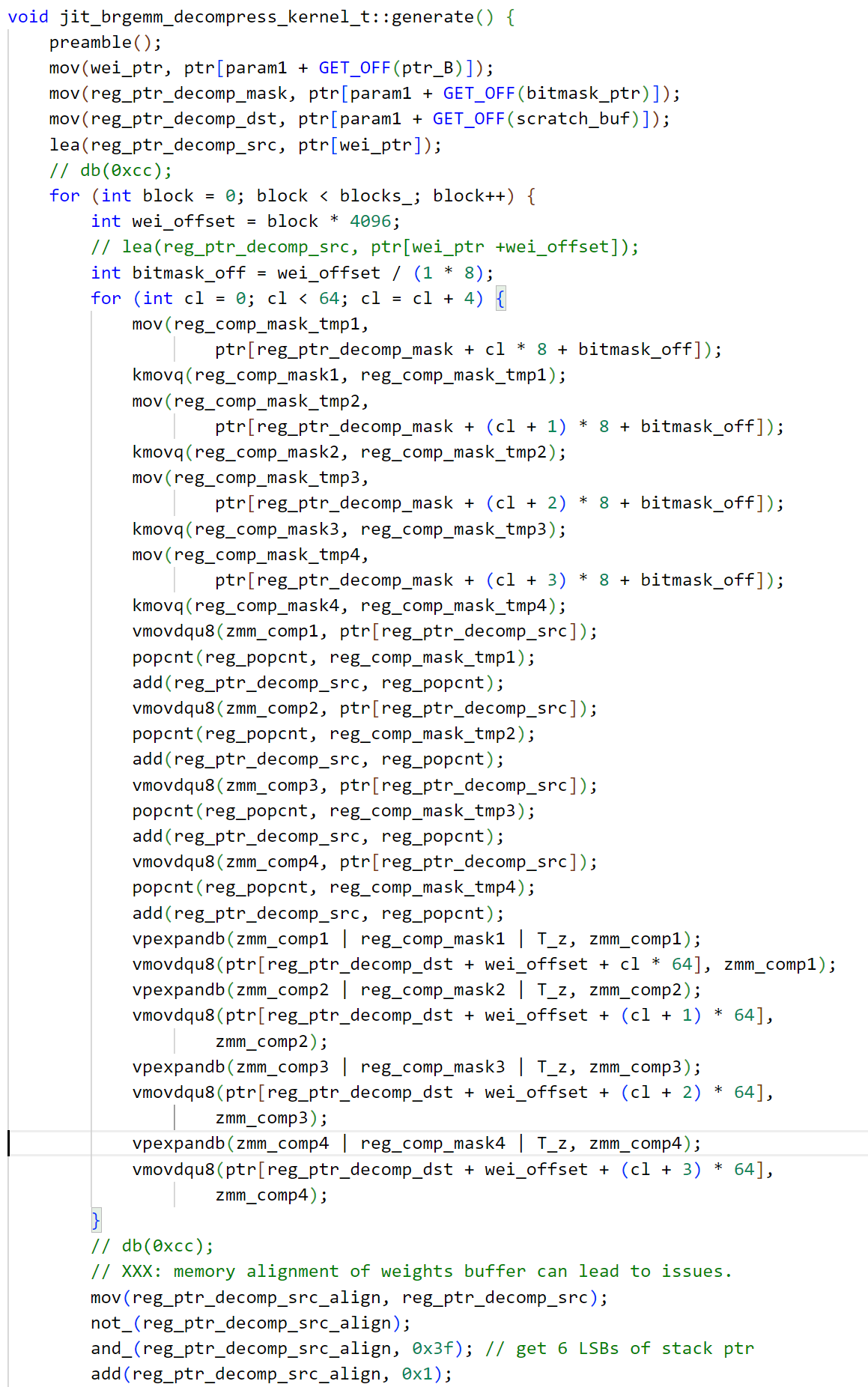 src/cpu/x64/jit_brgemm_inner_product.cpp
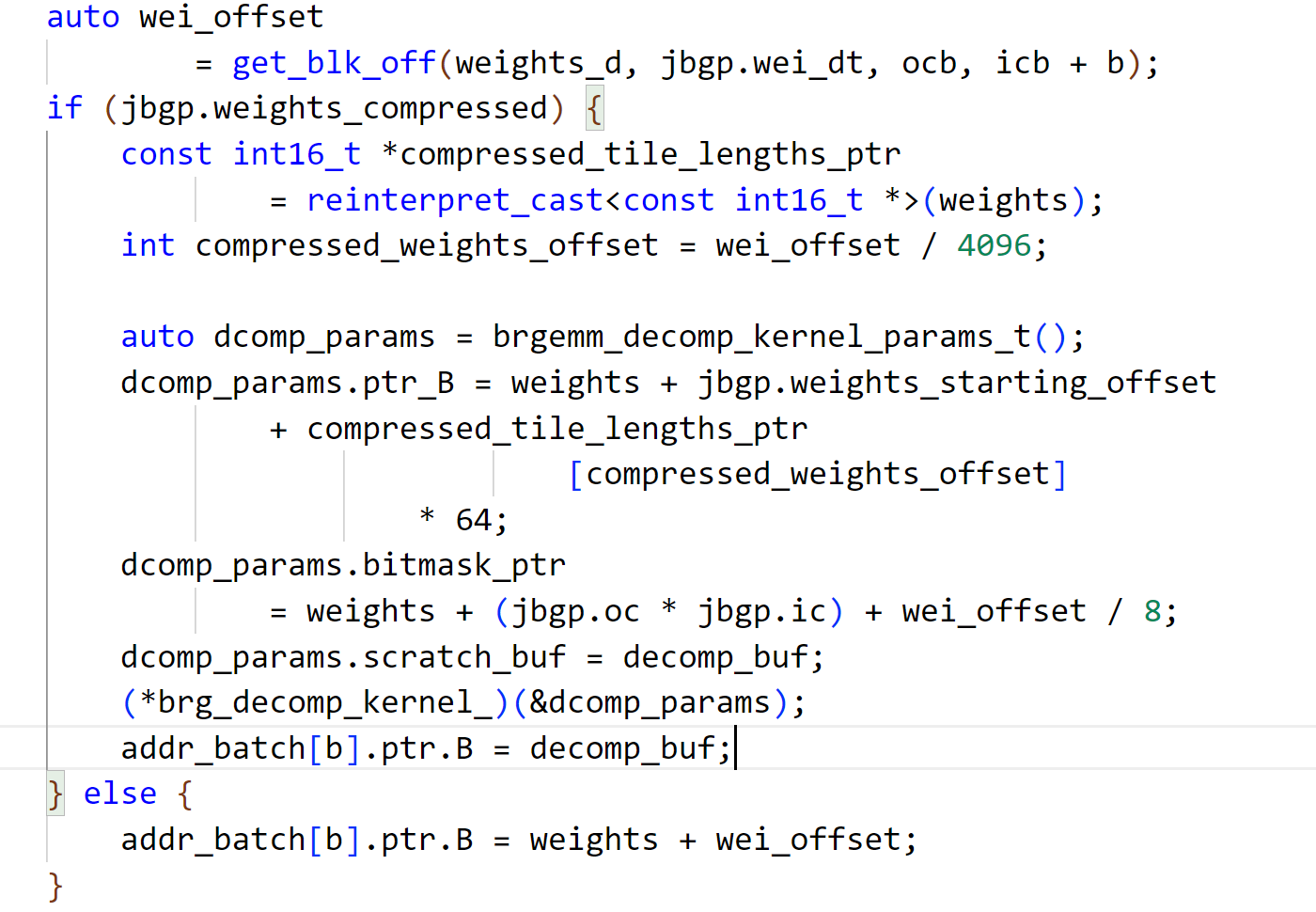 RESULTS
Notices & Disclaimers
Performance varies by use, configuration and other factors.  Performance results are based on testing as of dates shown in configurations and may not reflect all publicly available updates. No product or component can be absolutely secure.
 
All product plans and roadmaps are subject to change without notice.  Results that are based on pre-production systems and components as well as results that have been estimated or simulated using an Intel Reference Platform (an internal example new system), internal Intel analysis or architecture simulation or modeling are provided to you for informational purposes only. Results may vary based on future changes to any systems, components, specifications, or configurations. Intel technologies may require enabled hardware, software or service activation.  
 
No license (express or implied, by estoppel or otherwise) to any intellectual property rights is granted by this document.  Code names are used by Intel to identify products, technologies, or services that are in development and not publicly available. These are not "commercial" names and not intended to function as trademarks.
 
Intel contributes to the development of benchmarks by participating in, sponsoring, and/or contributing technical support to various benchmarking groups, including the BenchmarkXPRT Development Community administered by Principled Technologies.
 
Statements in this presentation that refer to future plans and expectations are forward-looking statements that involve a number of risks and uncertainties. Words such as "anticipates," "expects," "intends," "goals," "plans," "believes," "seeks," "estimates," "continues," "may," "will," "would," "should," "could," and variations of such words and similar expressions are intended to identify such forward-looking statements. Statements that refer to or are based on estimates, forecasts, projections, uncertain events or assumptions, including statements relating to future products and technology and the expected availability and benefits of such products and technology, market opportunity, and anticipated trends in our businesses or the markets relevant to them, also identify forward-looking statements. Such statements are based on management's current expectations and involve many risks and uncertainties that could cause actual results to differ materially from those expressed or implied in these forward-looking statements. Important factors that could cause actual results to differ materially from the company's expectations are set forth in Intel’s reports filed or furnished with the Securities and Exchange Commission (SEC), including Intel’s most recent reports on Form 10-K and Form 10-Q, available at Intel’s investor relations website at www.intc.com and the SEC’s website at www.sec.gov. Intel does not undertake, and expressly disclaims any duty, to update any statement made in this presentation, whether as a result of new information, new developments or otherwise, except to the extent that disclosure may be required by law.
 
Intel does not control or audit third-party data. You should consult other sources to evaluate accuracy.
 
© Intel Corporation. Intel, the Intel logo, and other Intel marks are trademarks of Intel Corporation or its subsidiaries. Other names and brands may be claimed as the property of others.
Experimental Setup
Bert-Large Inference
This has been optimized on inner-product kernels in oneDNN and TensorFlow 

Workload Configuration
56 instances, 2 cores per instance, with NUMA and Memory binding
Bert-Large Inference Performance (sentences/sec)
1.36x
This solution with 90% unstructured sparse model provides up to 7.2x gain over base FP32 dense model with ~2% accuracy loss
See backup for workloads and configurations. Results may vary.
Perf scaling for INT8 model: With/Without Sparse Weight Compression
Significant performance gain with increase of sparsity due to higher compression capability leading to improved AMX/TMUL utilization & memory BW savings

Performance gain increases with smaller sequence length as compute density lowers with more memory access
See backup for workloads and configurations. Results may vary.
Memory Read Bandwidth on 90% Sparse Model with Varying Seq-Lengths
1.39x
1.98x
1.8x
With Sparse Weight Compression, total memory BW can be saved up to 50%
See backup for workloads and configurations. Results may vary.
LLC MPI (Misses Per Instruction). Lower is better
With the reduction of memory boundness, last level cache (LLC) MPI can be reduced up to ~3.23x while using Sparse Weight Compression
See backup for workloads and configurations. Results may vary.
Perfmon Events
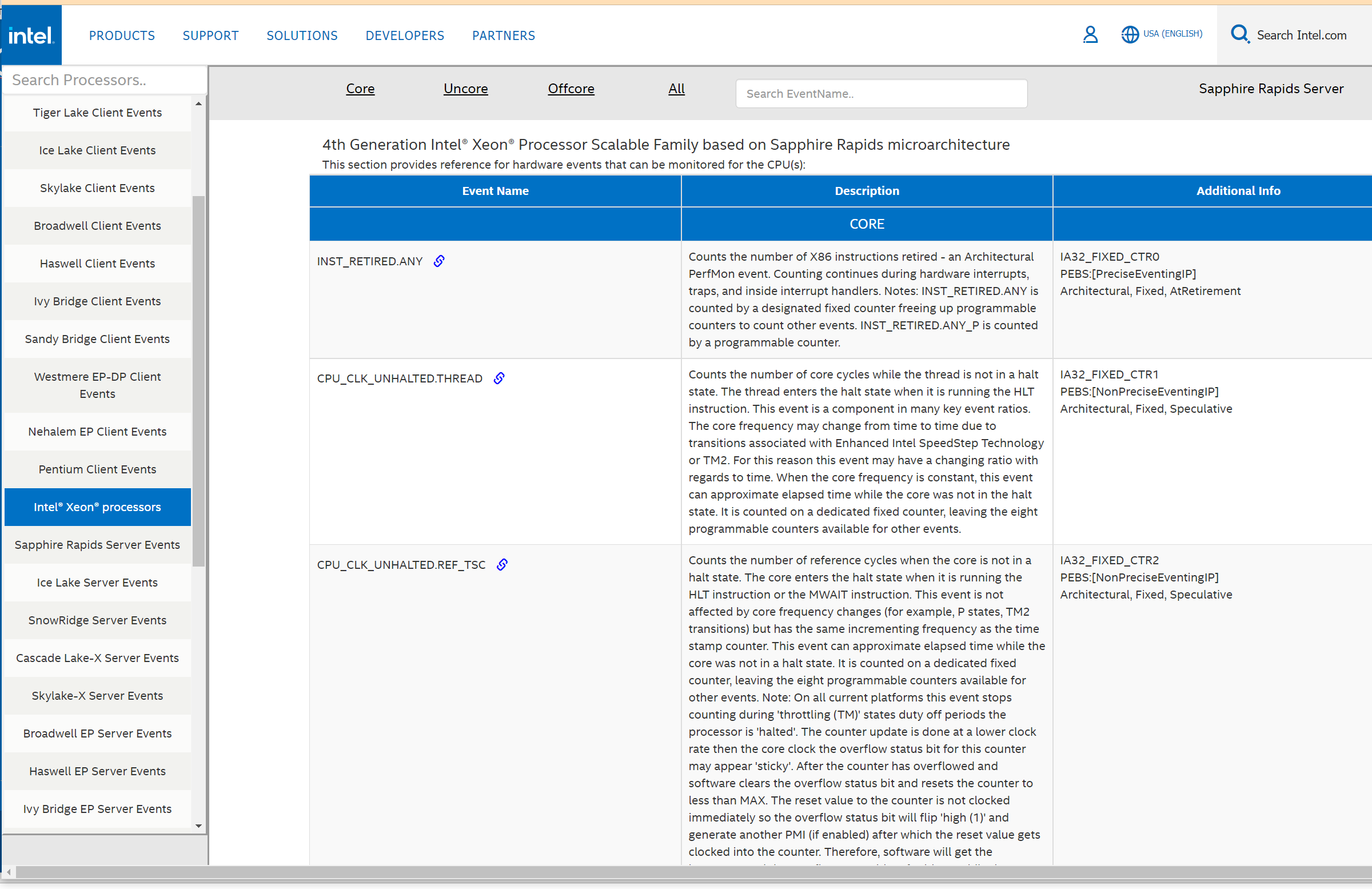 Performance monitoring events supported by Intel Performance Monitoring Units (PMUs)
The PMU is hardware built inside a processor to measure its performance parameters such as 
instruction cycles, 
cache hits, cache misses,
 branch misses, etc.
Performance monitoring events provide facilities to characterize the interaction between programmed sequences of instructions and microarchitectural sub-systems.
https://perfmon-events.intel.com/
[Speaker Notes: Public Doman]
INTEL® PERFORMANCE COUNTER MONITOR (Intel® PCM)
Intel® Performance Counter Monitor (Intel® PCM)
https://github.com/intel/pcm

Intel® Performance Counter Monitor (Intel® PCM) is an application programming interface (API) and a set of tools based on the API to monitor performance and energy metrics of Intel® Core™, Xeon®, Atom™ and Xeon Phi™ processors.

PCM Tools
Command-line utilities for real-time monitoring
PCM command line real-time utilities
pcm : basic processor monitoring utility (instructions per cycle, core frequency (including Intel(r) Turbo Boost Technology), memory and Intel(r) Quick Path Interconnect/Ultra Path Interconnect bandwidth, local and remote memory bandwidth, cache misses, core and CPU package sleep C-state residency, core and CPU package thermal headroom, cache utilization, CPU and memory energy consumption)
pcm-memory : monitor memory bandwidth (per-channel and per-DRAM DIMM rank)
pcm-latency : monitor L1 cache miss and DDR/PMM memory latency
pcm-pcie : monitor PCIe bandwidth per-socket
pcm-iio : monitor PCIe bandwidth per PCIe device
pcm-numa : monitor local and remote memory accesses
pcm-power : monitor sleep and energy states of processor, Intel(r) Quick Path Interconnect, DRAM memory, reasons of CPU frequency throttling and other energy-related metrics
pcm-tsx: monitor performance metrics for Intel(r) Transactional Synchronization Extensions
pcm-sensor-server : pcm collector exposing metrics over http in JSON or Prometheus (text based) format
pcm daemon: pcm collector exposing metrics over shared memory (inter-process communication)
pcm-core and pmu-query: query and monitor arbitrary processor core events
pcm-bw-histogram: collect memory bandwidth utilization histogram
pcm-msr/pcm-pcicfg:  cross-platform register access utilities
32
pcm
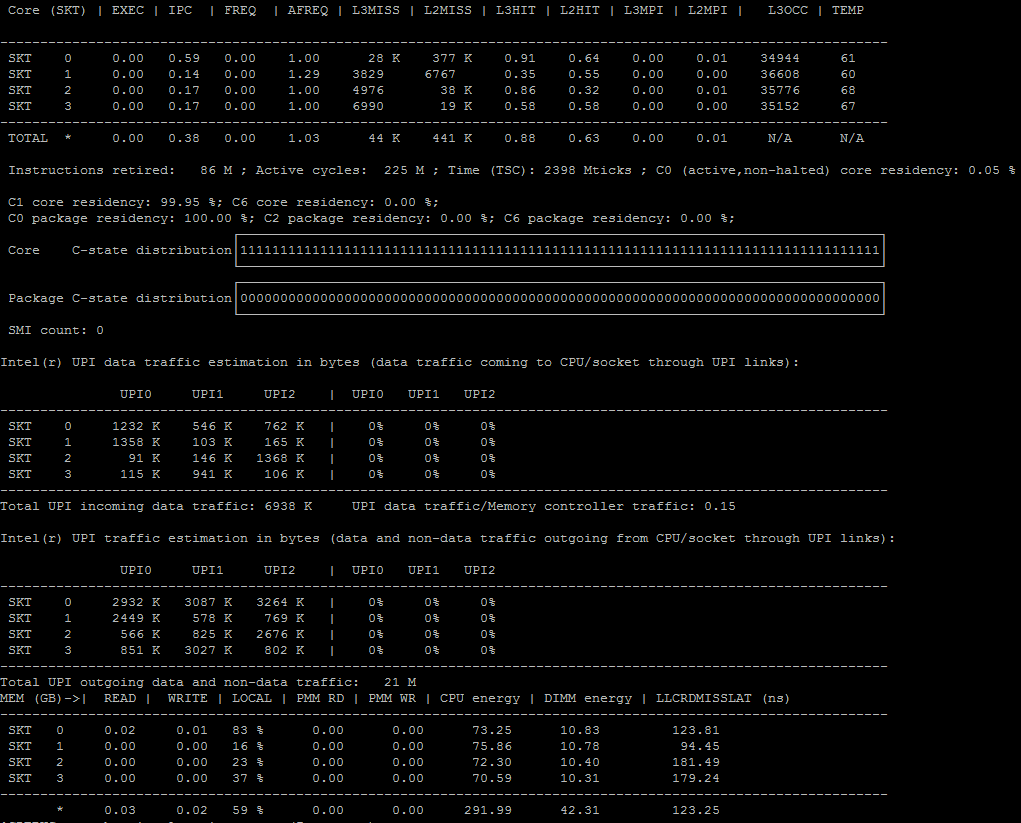 instruction per cycle, cache hits/misses, cache usage temp headroom

C-state core and package (sleep states)


UPI (cross-socket) traffic and link utilization
data and non-data (snoops, protocol overhead)

Consumed memory bandwidth (DRAM and PMEM), locality of access, CPU/memory energy, cache miss latency
33
pcm-numa
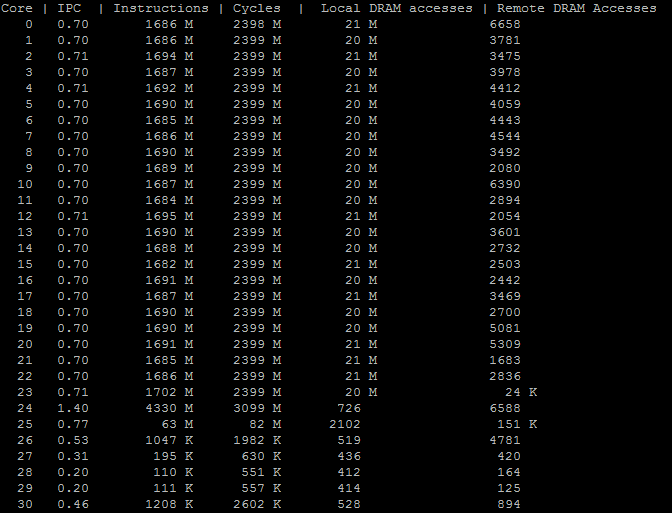 The number of local and remote DRAM memory accesses per-core
34
pcm-memory
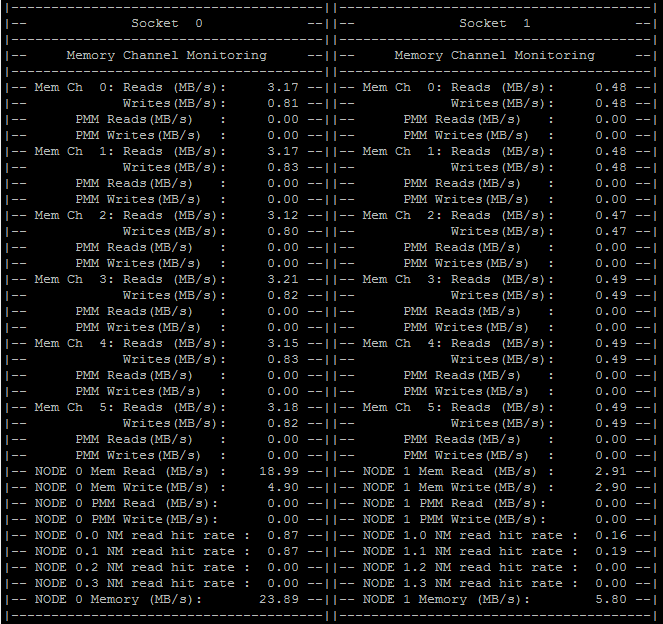 Monitor memory per-channel and per DIMM rank
PMem channel bandwidth





PMem „Memory Mode“ DRAM cache hit rate
35
Summary
By utilizing Sparse Weight Compression technique, we’ve demonstrated that you can get up to 1.87x in performance gain and save up to 50% memory bandwidth

Next Steps
Continue to enable other DNNL models
System level optimization
BACKUP
4th Gen Intel® Xeon® Scalable Processor - Intel® AI Engines  supporting Solution Stack
Customer Workloads
(Healthcare, Video analysis, medical imaging…)
Topologies
Leading ecosystem BFloat16/INT8 adoption on Intel® Xeon®  Scalable Processor with comparable FP32 performance

Deep expertise in solutions engineering resulting in optimizations across popular open-sourced frameworks to showcase advantages of new AI Engine technology

Intel® AMX/TMUL Optimized Intel® oneDNN library for BFloat16/INT8 deep learnings primitives
Frameworks
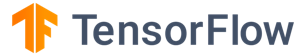 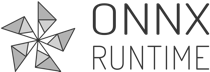 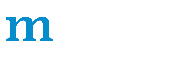 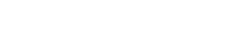 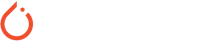 oneDNN Library
OS
4th Gen Intel® Xeon® Scalable Processor with AI Engine®
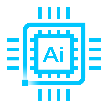 Quantization - workflow
Convert model to bfloat16 precision
Quantize model with dynamic scale and shift parameters
Calibrate scale and shift parameters
Freeze weight-variables as constant
Train model with float32 precision
Optimized quantized model
Sparsity Introduction to Models
A sparse model can be obtained by applying weight pruning, while training the model some of the weights are forced to zero
Weight pruning BERT without accuracy loss have proven to be a difficult task
Prune Once For All (OFA) is a method to create sparse pre-trained LM [1]
Prune OFA models can be fine-tuned with minimal accuracy loss to several common NLP benchmarks
Prune OFA presented a new metrology for producing sparse Transformer models with the simplicity of a simple fine-tuning
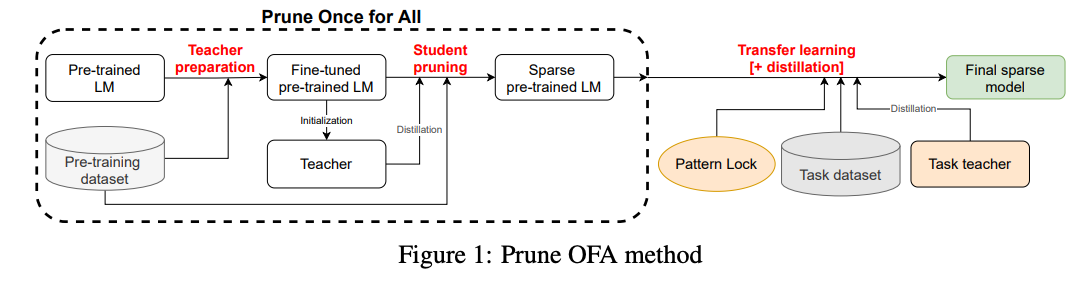 [1] https://arxiv.org/pdf/2111.05754.pdf
Zero Compression
Bert-Large Weights